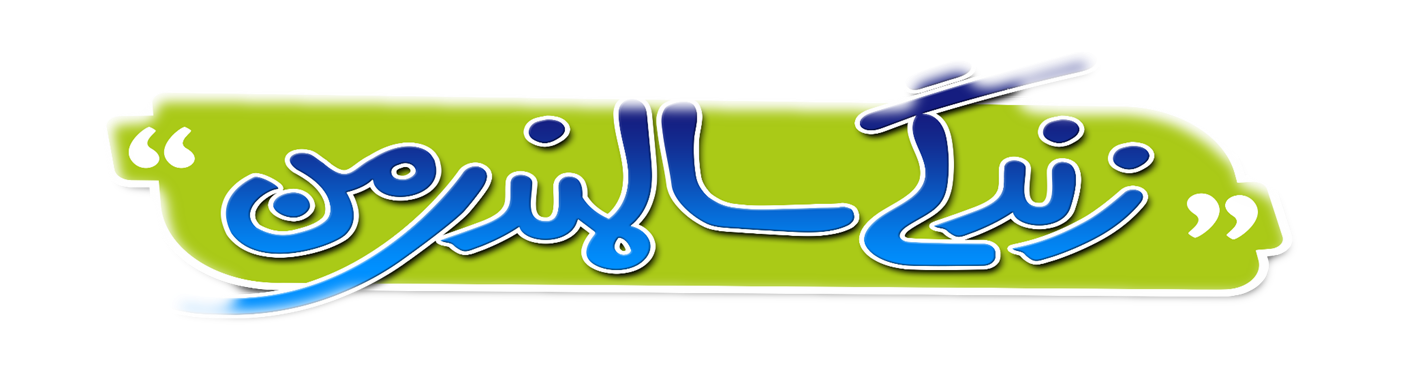 مقام معظم رهبري(مدظله العالی):
" قوي تر شدن ، نيازمند ابزارهايي است، يكي از اين ابزارها حفظ اكثريت
 جمعيت جوان كشور است.
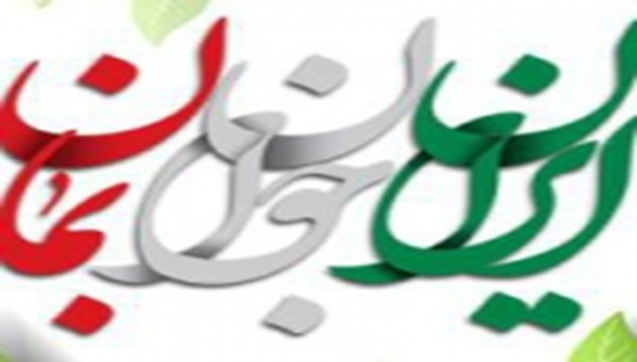 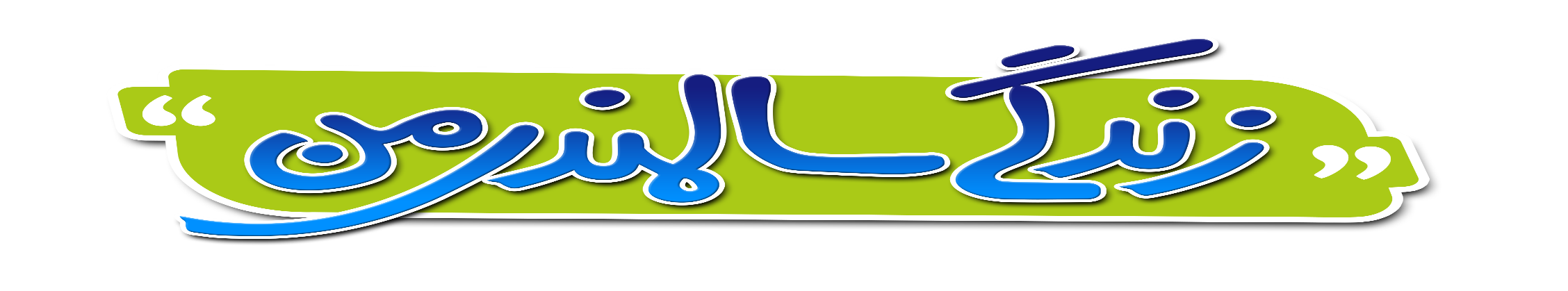 مقابله با سالمندی جمعیت یک تکلیف شرعی و وظیفه جهادی همه حوزه ها است.
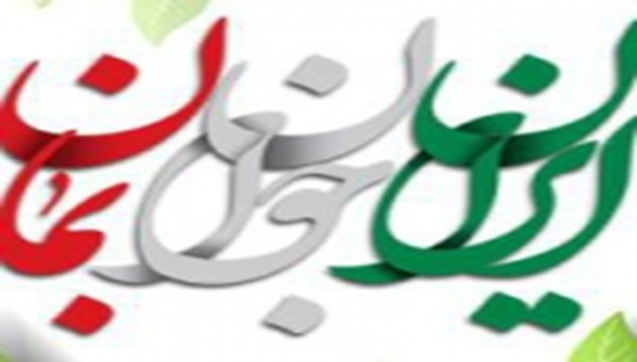 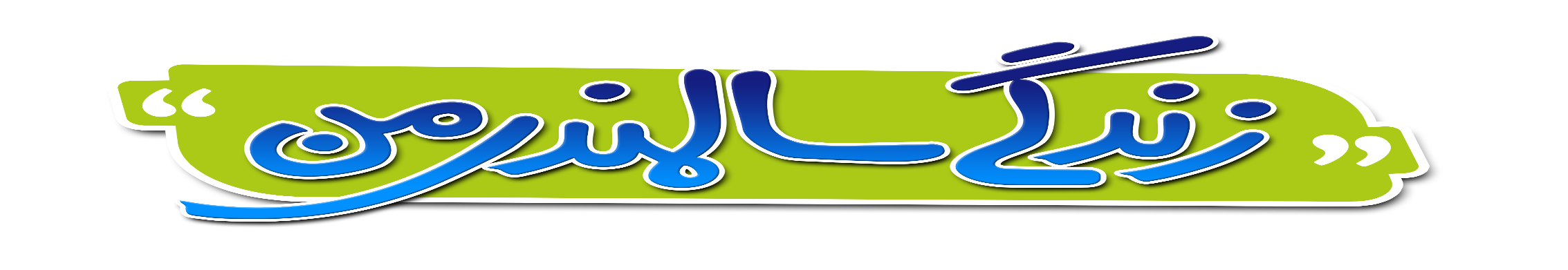 نیروی مولد و جوان به عنوان یکی از پایه های اصلی قدرت و رشد اقتصادی - اجتماعی کشورها محسوب می شود.
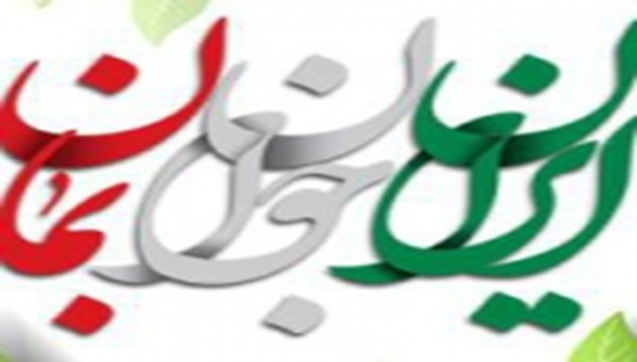 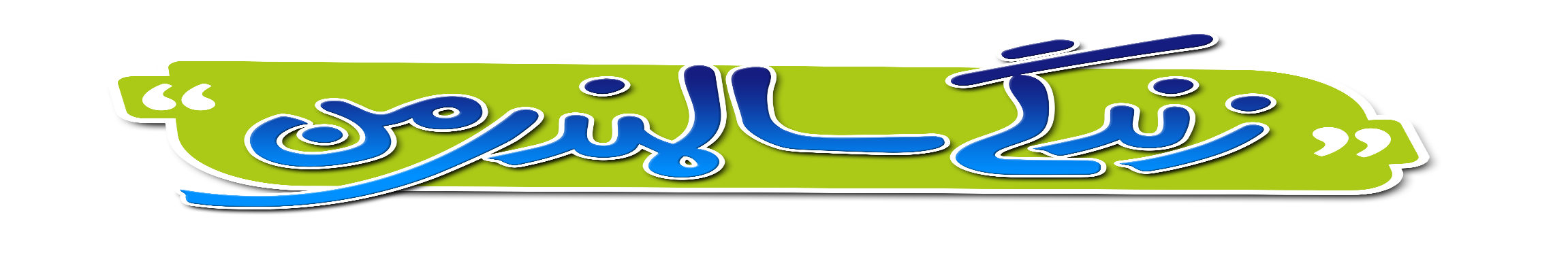 افزایش جمعیت جوان، با نشاط و سالم، سرمایه ای برای آینده است.
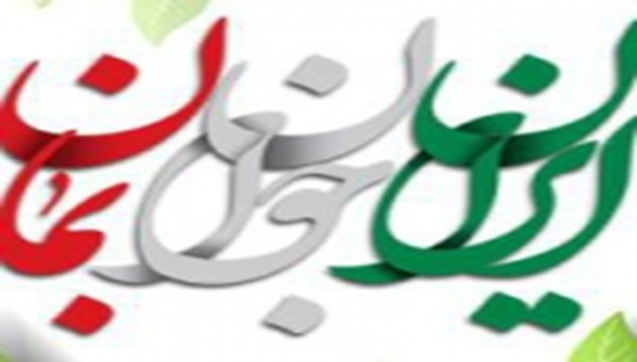 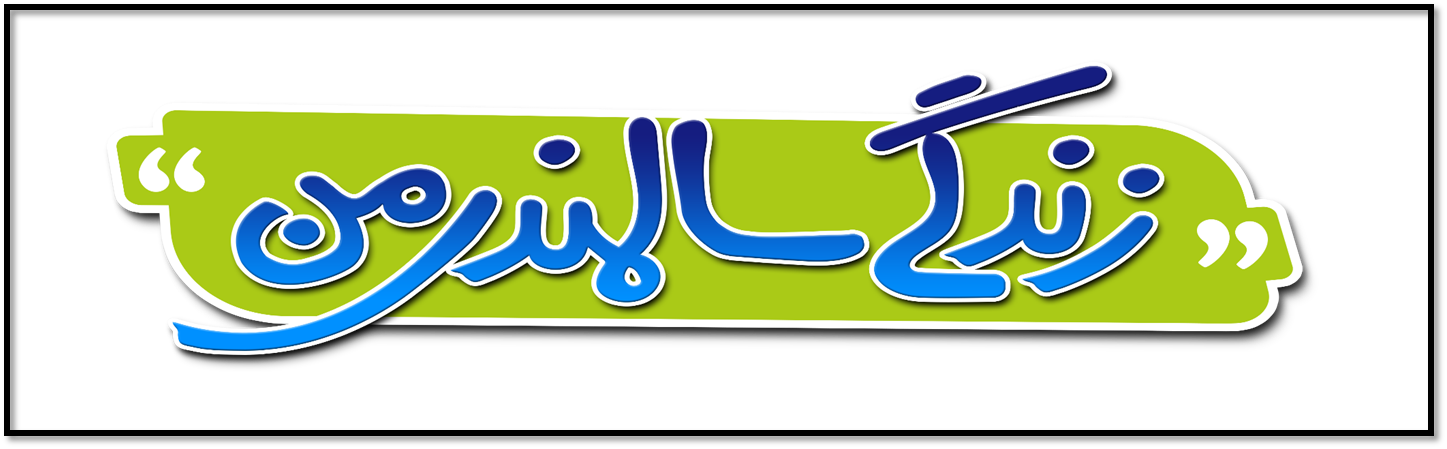 جمعیت با نشاط، سالم، پویا و نوآور، رگ حیاتی یک کشور است.
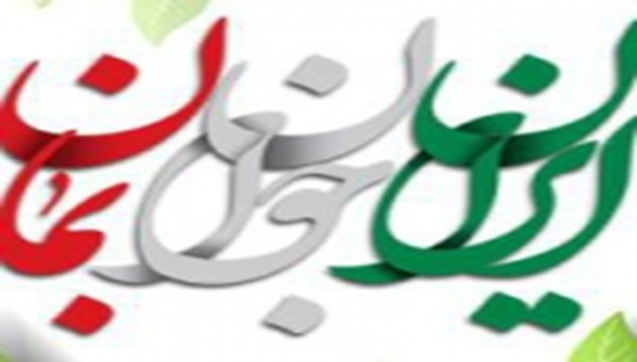 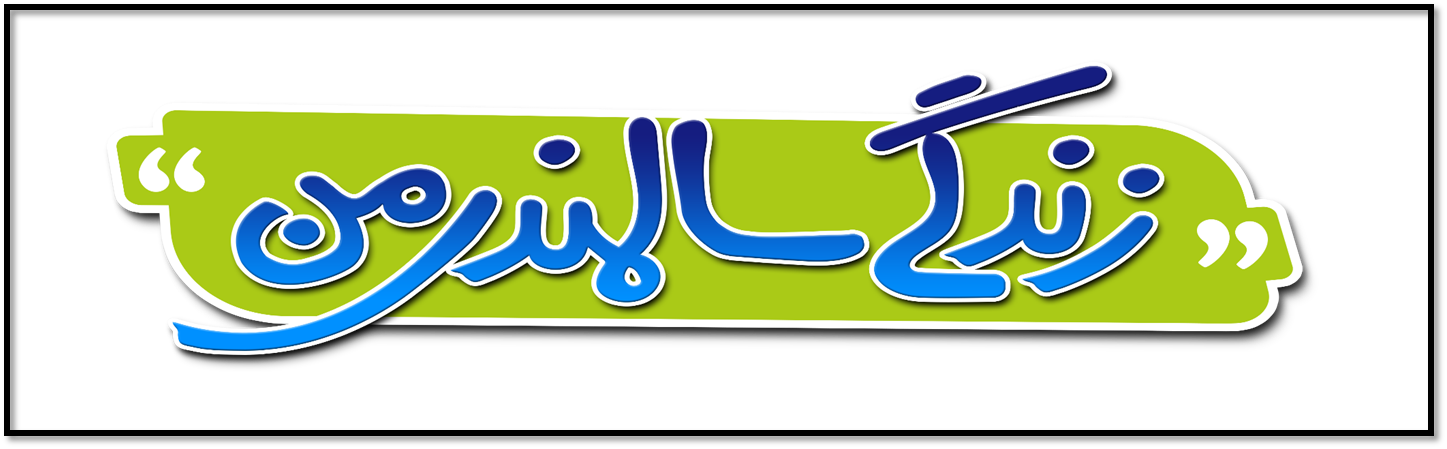 جامعه اسلامي، بدون بهره مندي كشور از نهاد خانواده سالم، سرزنده و با نشاط، امكان ندارد پيشرفت كند.
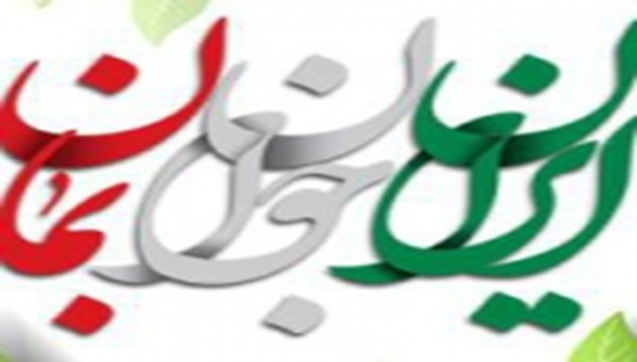 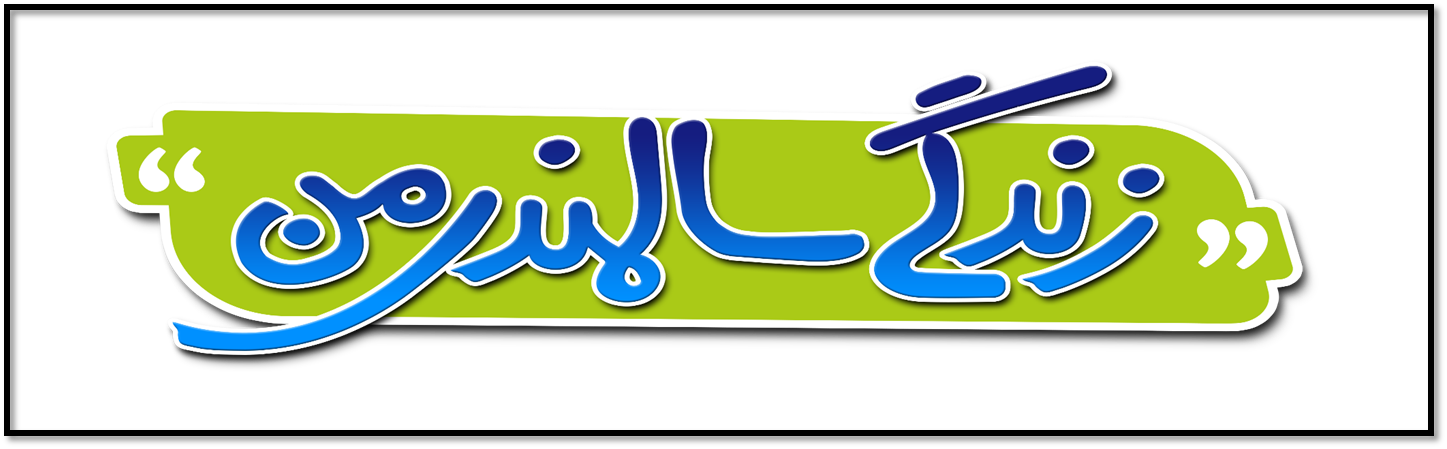 برنامه ریزی منظم برای ورزش در دوران سالمندی نکته مهمی است که نباید از نظر دور بماند.
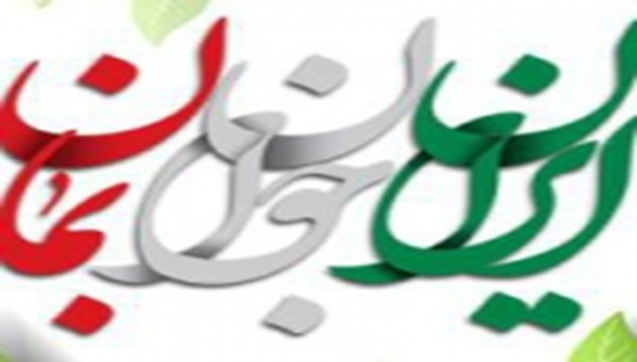 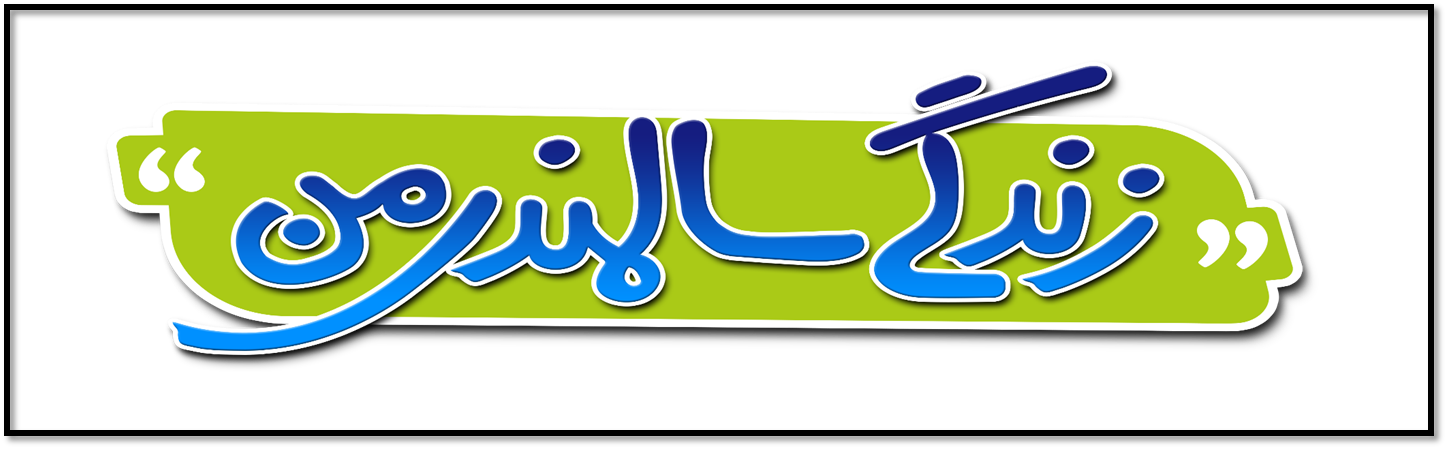 اصلاح سبک زندگی در دوران سالمندی به بهبود کیفیت زندگی این عزیزان کمک می‌کند.
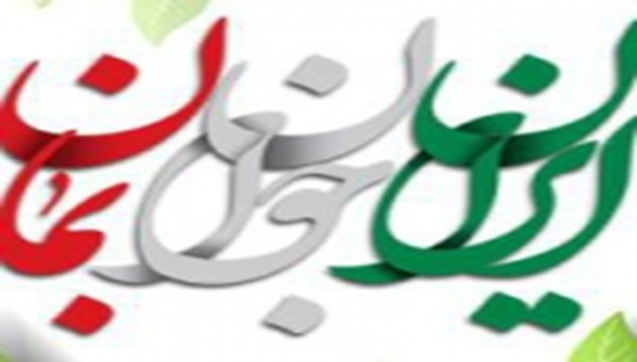 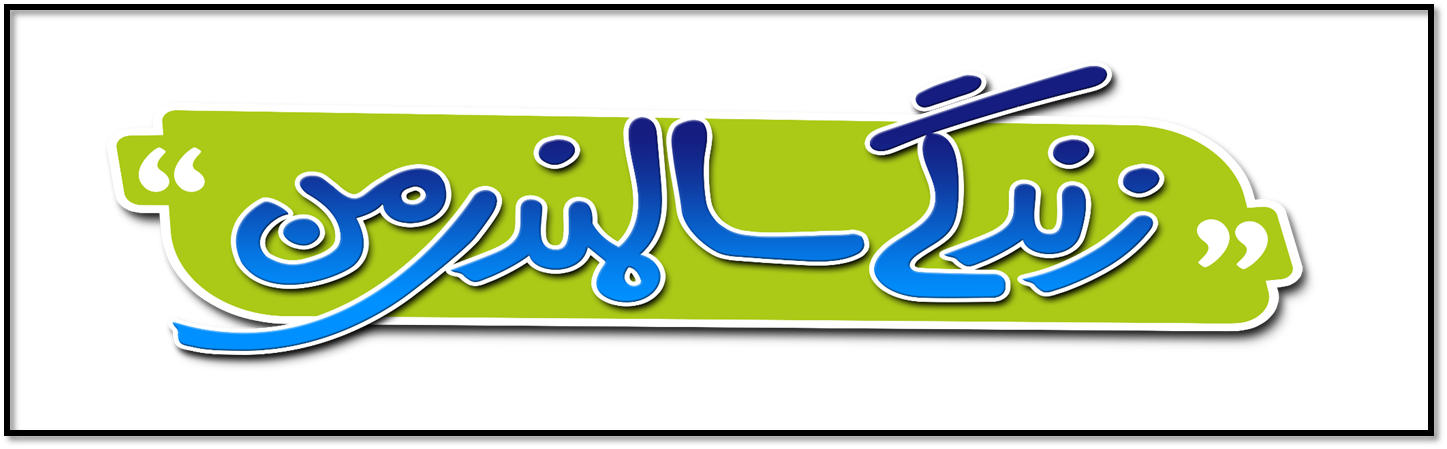 جمعیت جوان و سرمایه انسانی به عنوان یکی از مهمترین ارکان موثر بر توسعه هر کشور و بستر خلاقیت و پویایی در ابعاد مختلف می باشد.
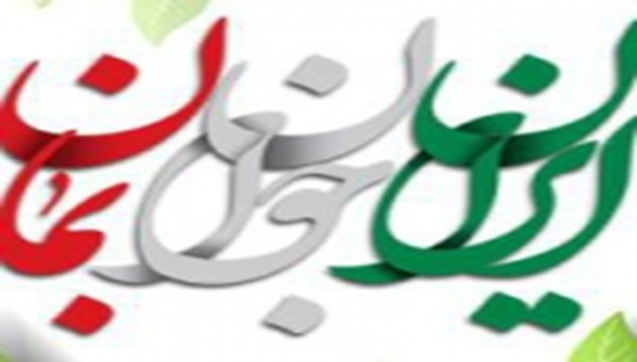